Cont. formal greetings:
¿Cómo está usted? 

					  Estoy bién            

	Estoy mal		

			Estoy más o menos
			Así-así
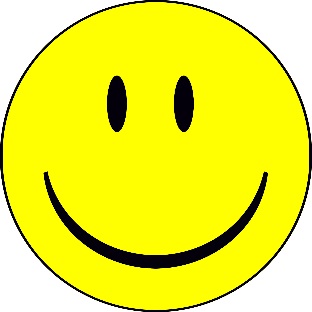 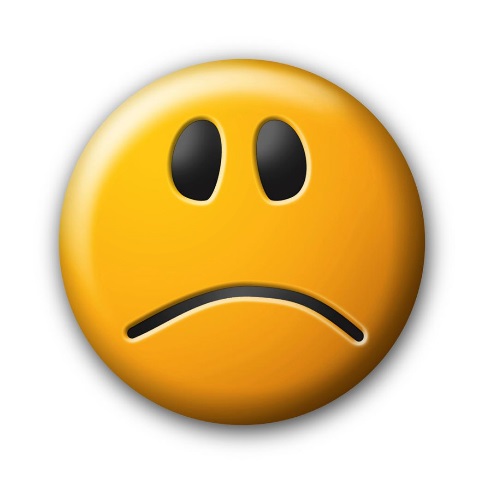 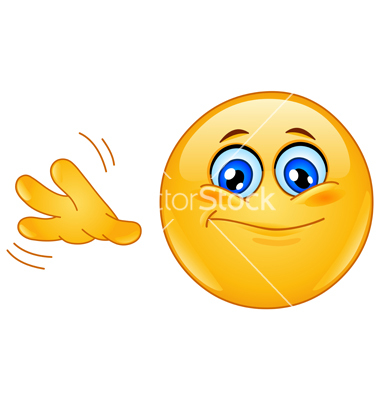 INFORMAL GREETINGS
Hola
¿Que tal?
¿Que pasa?
Answer:
Estoy bién               

	Estoy mal		

			      Estoy más o menos    
			         Así-así
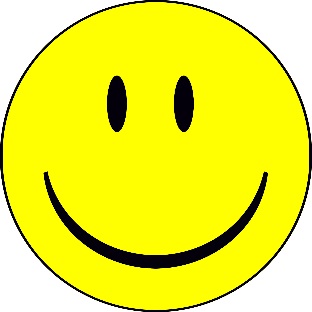 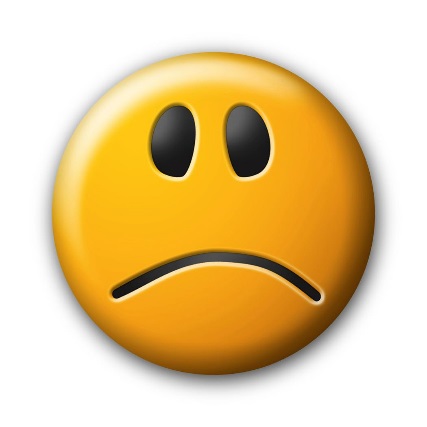 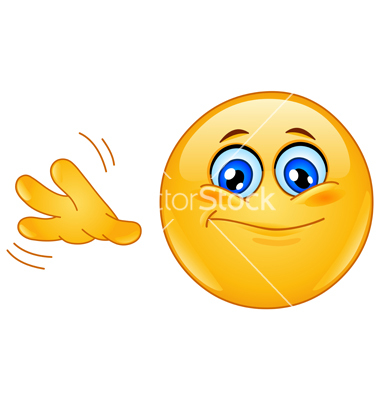 ¿Como estas?      Estoy…………….
1				2					3


  4				5					6

    7.				8					9
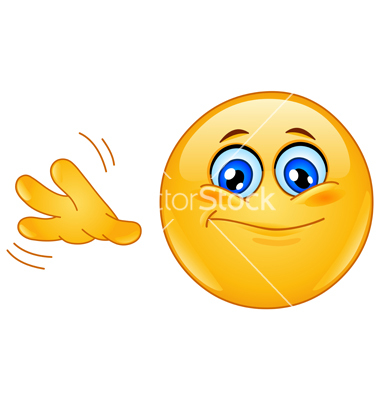 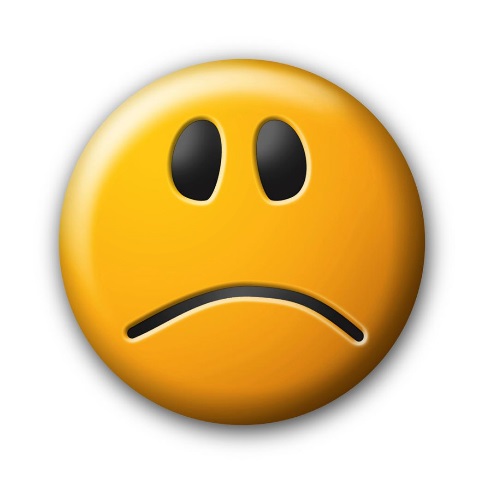 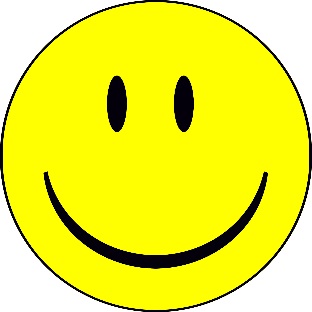 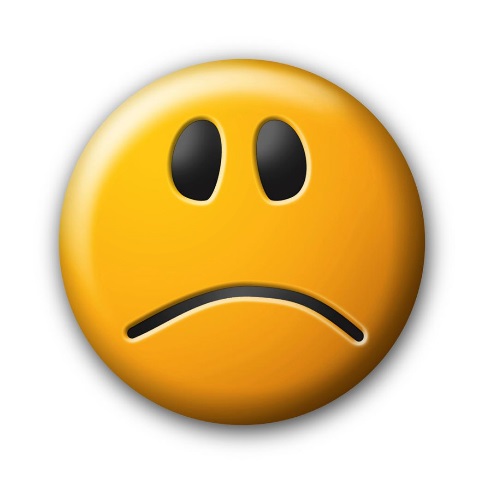 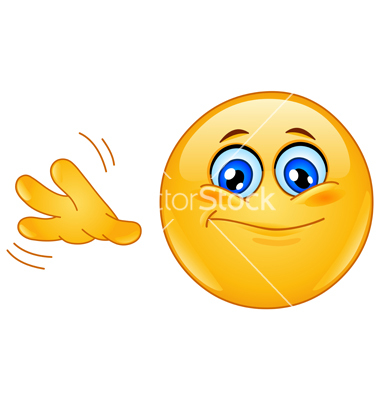 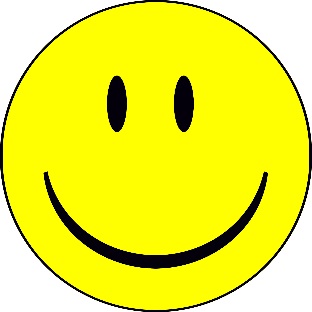 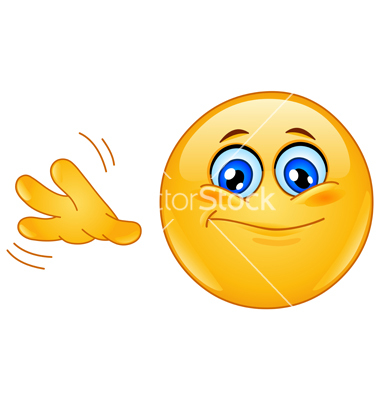 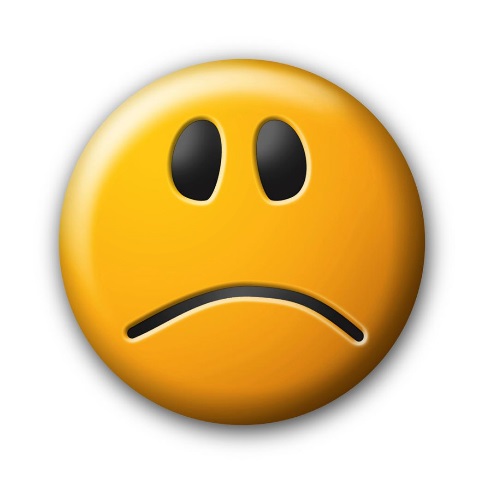 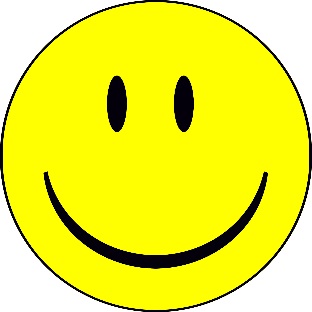 DESPEDIDAS - Farewells
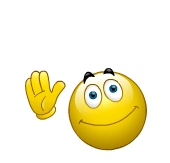 Adios (formal / informal)
Hasta luego (informal)
Chao (informal)
Hasta la vista (informal)
Cuidate! (informal)
Meeting a person for the first time:
A) Hola, mi nombre es__________________.
B) Hola, yo soy _______________________.

A)  Mucho gusto!
B)   Igualmente!
Personal Pronouns
Yo
Tu 
El
Ella
Usted
Ellos
Ellas
Nosotros
Ustedes
Ellos
Ellas
Your turn:
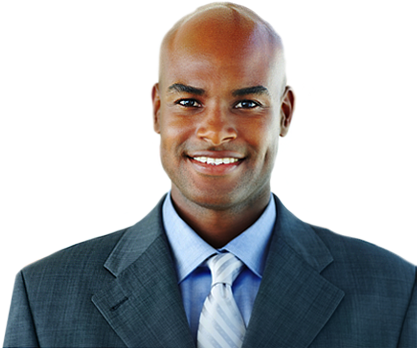 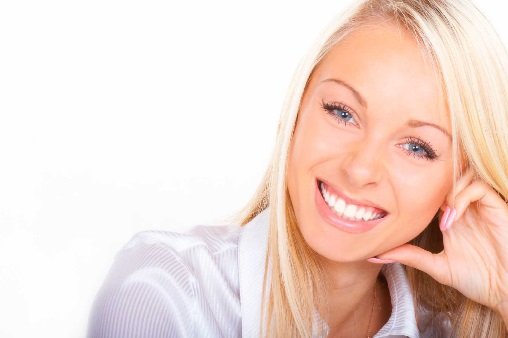 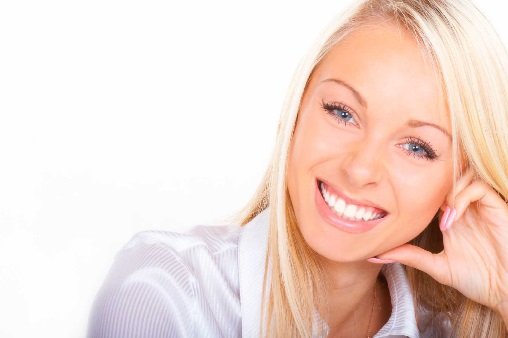 3
1
2
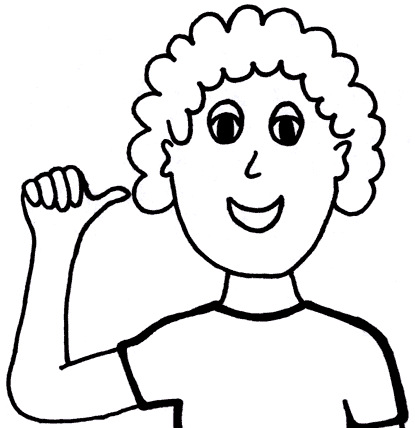 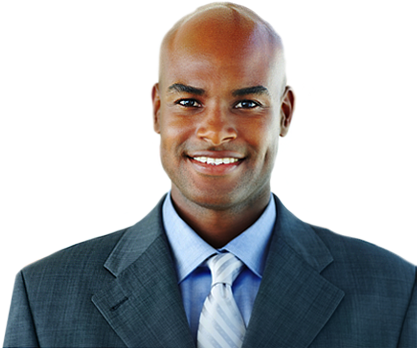 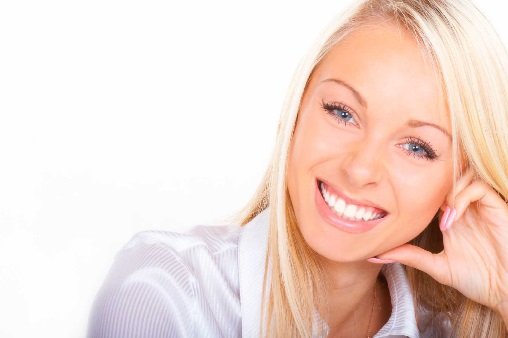 4
6
5
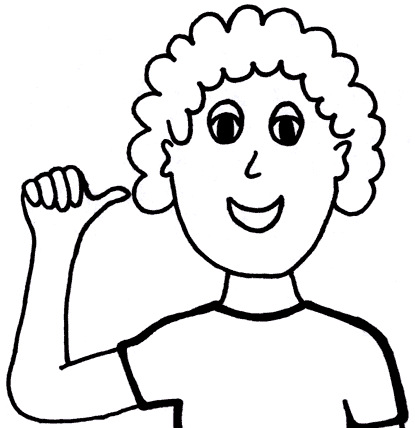 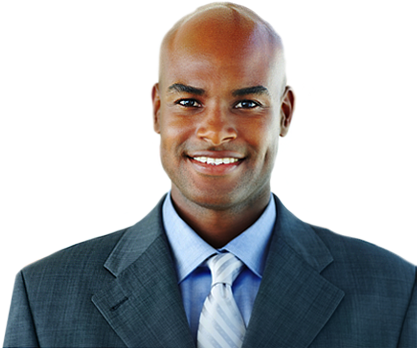 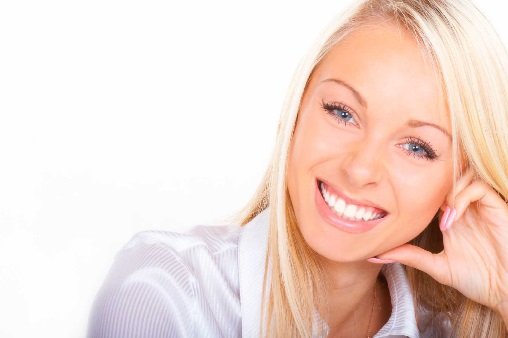 9
8
7
What is your name?
¿Cual es su nombre? (formal)
¿Cual es tu nombre? (informal)
Answer: Mi nombre es______________

¿Como se llama?  (formal)
¿Como te llamas? (informal)
Answer: Me llamo___________________
How old are you?
¿Cuantos años tiene? (formal)
¿Cuantos años tienes? (informal)

Answer: Tengo ______años.
Practica con tus compañeros.
How old is he?
¿Cuantos años tiene el?       

El tiene ___________años.

Practica.
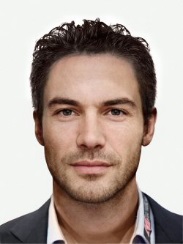 How old is she?
¿Cuantos años tiene ella?

Ella tiene ___________años.

Practica.
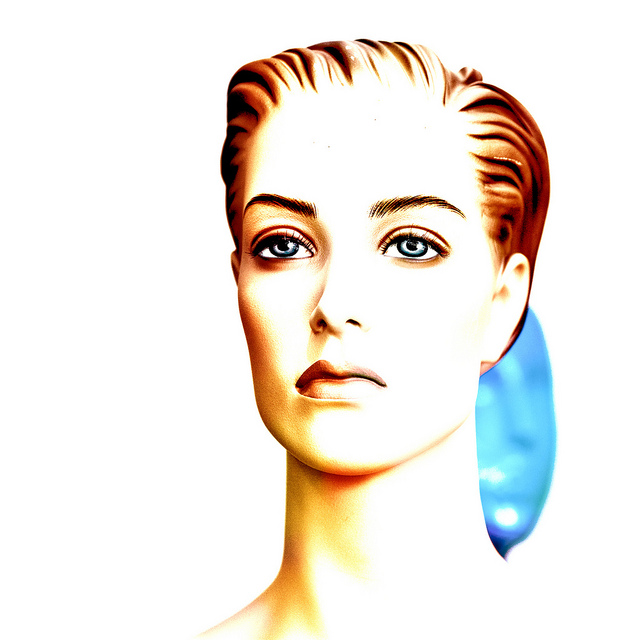 ¿When is your birthday?
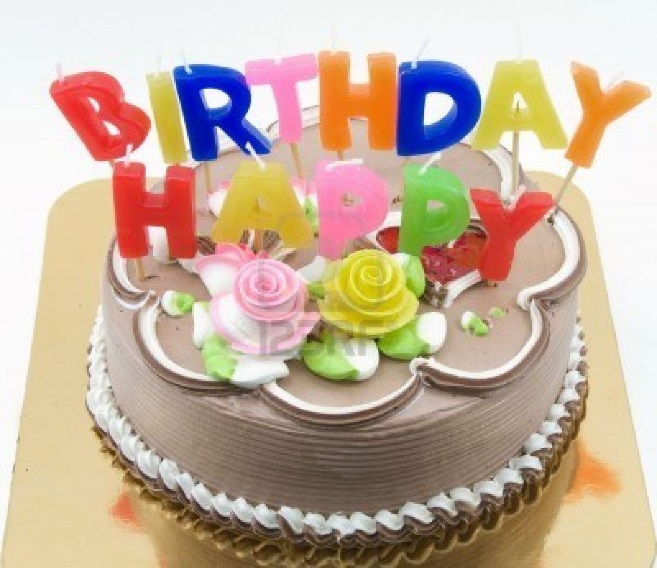 ¿Cuando es tu cumpleaños?

Answer:
Mi cumpleaños es el _______ de_____ .
                                     (number)      (month)
Practica con tus compañeros
Where do you live?
¿Donde vive? (formal)
¿Donde vives? (informal)

Answer:   Yo vivo en _______________.

Practica
¿What is today’s date?
¿Cual es la fecha de hoy?

Answer:
Hoy es el _________ de ________ de ________
                 (number)           (month)          (year)
¿What is today’s day?
¿Qué dia es hoy?

Answer:

Hoy es _________________ (day of week)
Who is he?
¿Quien es el?
Answer: El es ___________(name).

El es Marcos.
El es Antonio.
Practica
Who is she?
¿Quien es ella?
Answer: Ella es ___________(name).

Ella es Maria.
Ella es Rosa.
Practica
I am____________
Yo soy……
Yo soy Sra. Soto.
Yo soy Pedro.
Yo soy Linda.
I am……… or      I have…..
Use it for age and for “having” something.
Yo tengo……

Yo tengo 15 años.
Yo tengo un perro (dog).
What do you like?
Que te gusta?

Answer:

Me gusta ____________(verb)
Me gusta estudiar.
Me gusta comer.
Palabras Interrogativas – Question words
¿cuál?
¿Cuántos?
¿Cuándo?
¿Donde?
¿qué?
¿quién?
Can you say the Spanish word? Let’s Practice
Where?
When?
¿quién?
¿quién?
What?
Which?
How many?
When?
¿quién?
Where?
How many?
Which?
What?
How many?
Where?
When?
What?
Which?
¿quién?
Matamoscas
donde
cuántos
cuál
qué
quién
cuándo
How do you spell?
¿Como se escribe_______________?

Como se escribe “gato” (cat)?
g- a-t-o
What do you like?
¿Que te gusta?

Answer:  
Me gusta_______________. (verb)

Me gusta comer pizza.
Me gusta correr.
Me gusta estudiar Español.
I don’t like…..
No me gusta……… (verb)

No me gusta correr.
No me gusta limpiar.
No me gusta el refresco.